Welcome
Supporting Mental Wellbeing – Parent Zoom Event
Harry Prescott
 PT Pastoral Care

Natalie Miller
Family Liaison Officer
FARE
Outline
How to support your young person
What to say at home
Support Services
Mental Health Ambassadors
Minds Matter
Clare from Children’s First
Q + A
How to Support your Young Person
Routine
Sleeping Pattern
Diet
Meal Times

Structure
School Day
Homework
Accountability- sorting bag etc

Purposeful Activity
Clubs (school or external)
Tasks at home
Responsibility
How to Support your Young Person
5 steps to wellbeing
Connect with other people
Be physically active
Learn new skills
Give to others
Pay attention to present moment

NHS website
How to Support your Young Person
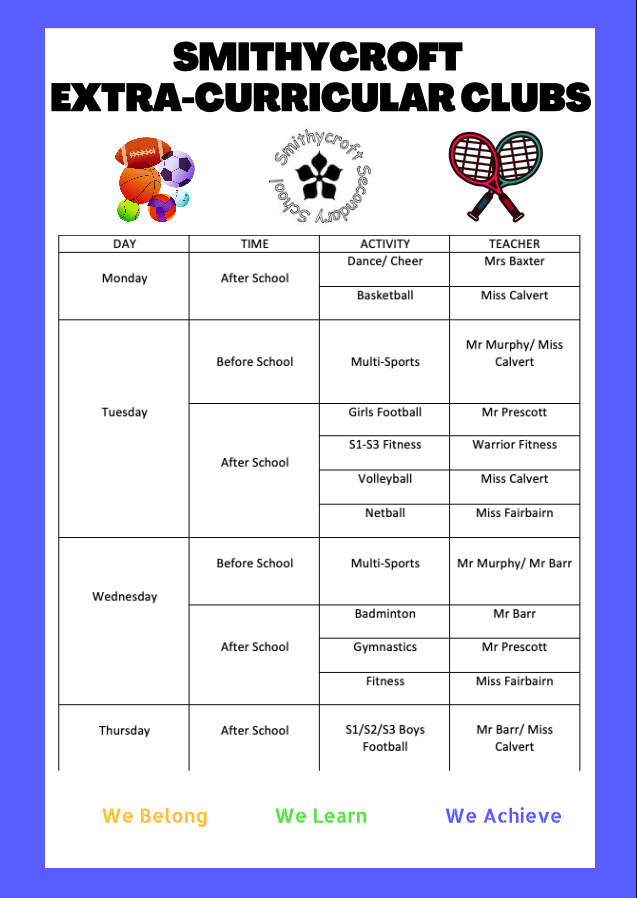 What to say at home
Listen first

Reassure and understand

Look out for signs (eating, poor routine, hygiene)

Ask – are you struggling? Are you okay?

Time with young person

Alternative communication

Environment
Support Services
There are so many! Some are:

Breathing space (NHS-16+) (0800 83 85 87)

Childline (0800 1111)

Young Person’s Compassionate Response Service (16+) (distressed young person) 

Glasgow City Council Youth Service (12-19) (0141 451 2727)

Parentline (08000 28 22 33)
Support Services in School
Pastoral Care

FARE and J12 (Youth Base)

Minds Matter

QR Codes

School Counsellor (Referral made by PC)

Mental Health Ambassadors

PSE

MCR Pathways

School Mentors
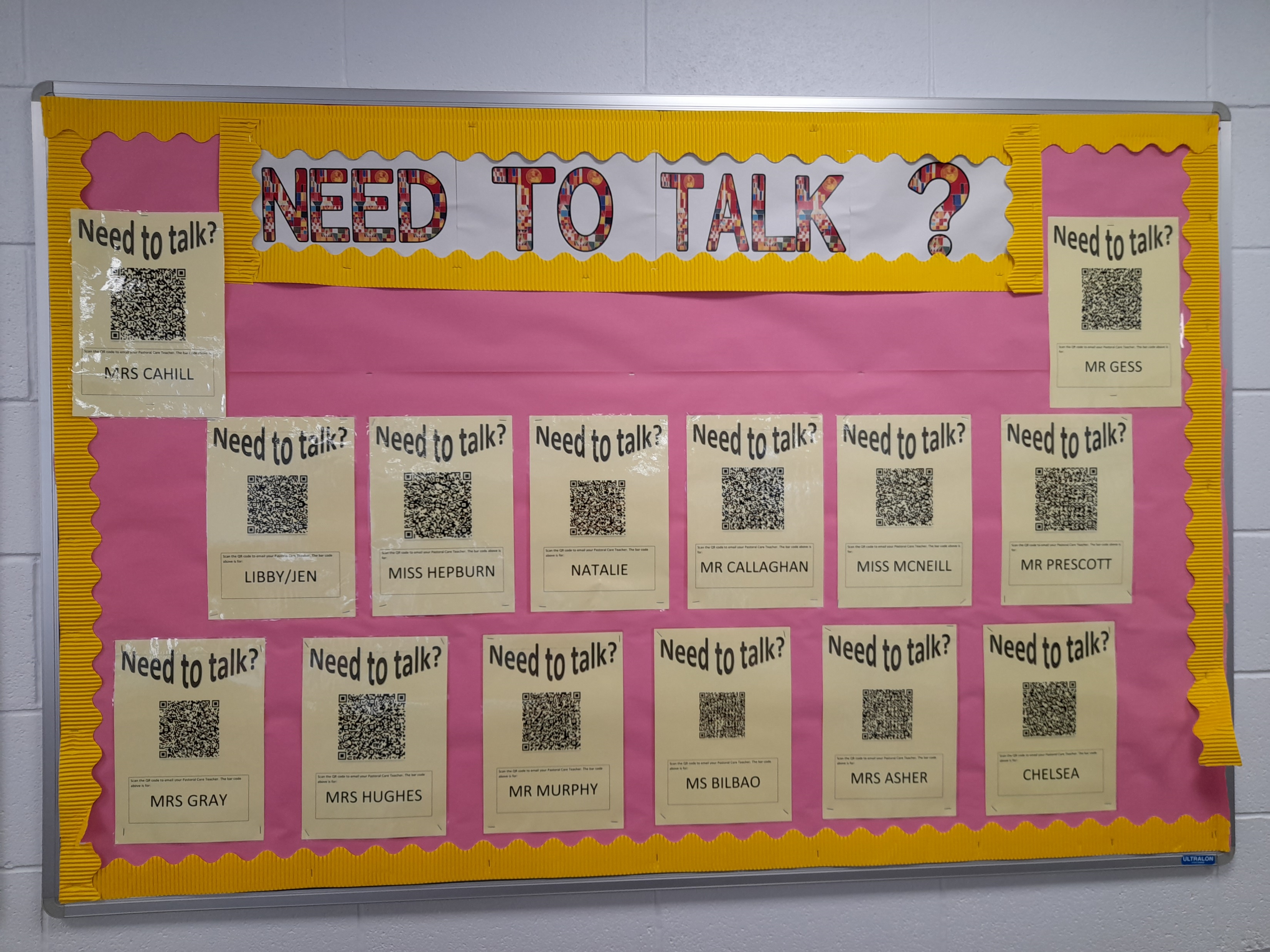 Mental Health Ambassadors
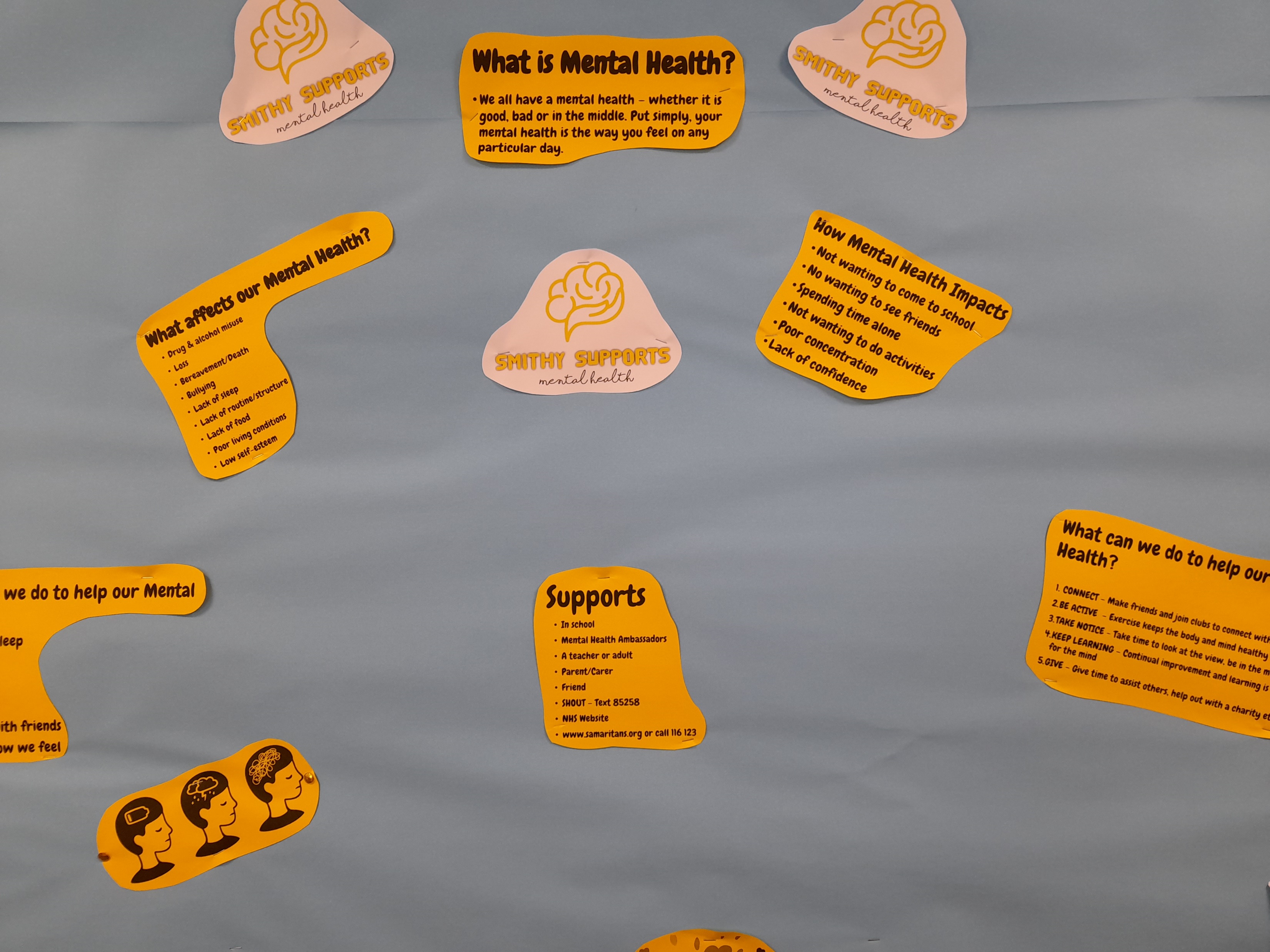 Trained to SCQF Level 5 

15 pupils (S4)

To support other young people

First point of contact- alternative option
Minds Matter
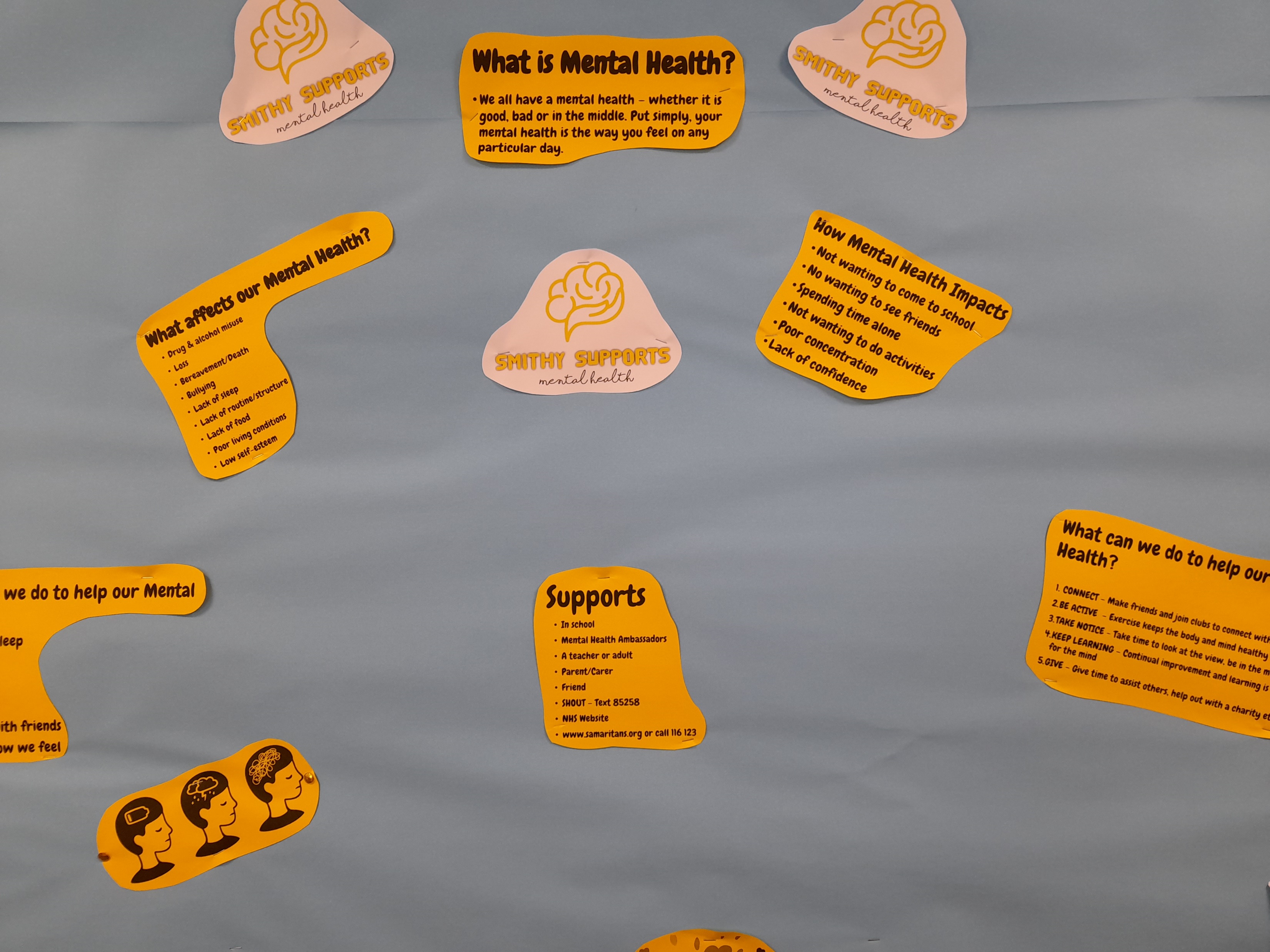 Available to whole school

Wednesdays after school 3-4pm

Ran by Natalie Miller

Safe space to offload and get support/guidance

Offer coping strategies and learn about mental health
Parent Learning and Connecting
Date : TBC- will be during the school day (2 hours for seven weeks)

Opportunity for parents to achieve SCQF Level 5 in Mental Health First Aid

Sign up via Google form- will come out via Group Call

Monthly Parent Coffee Morning- first one end of October, date TBC
Clare Smith
Children 1st
Questions?